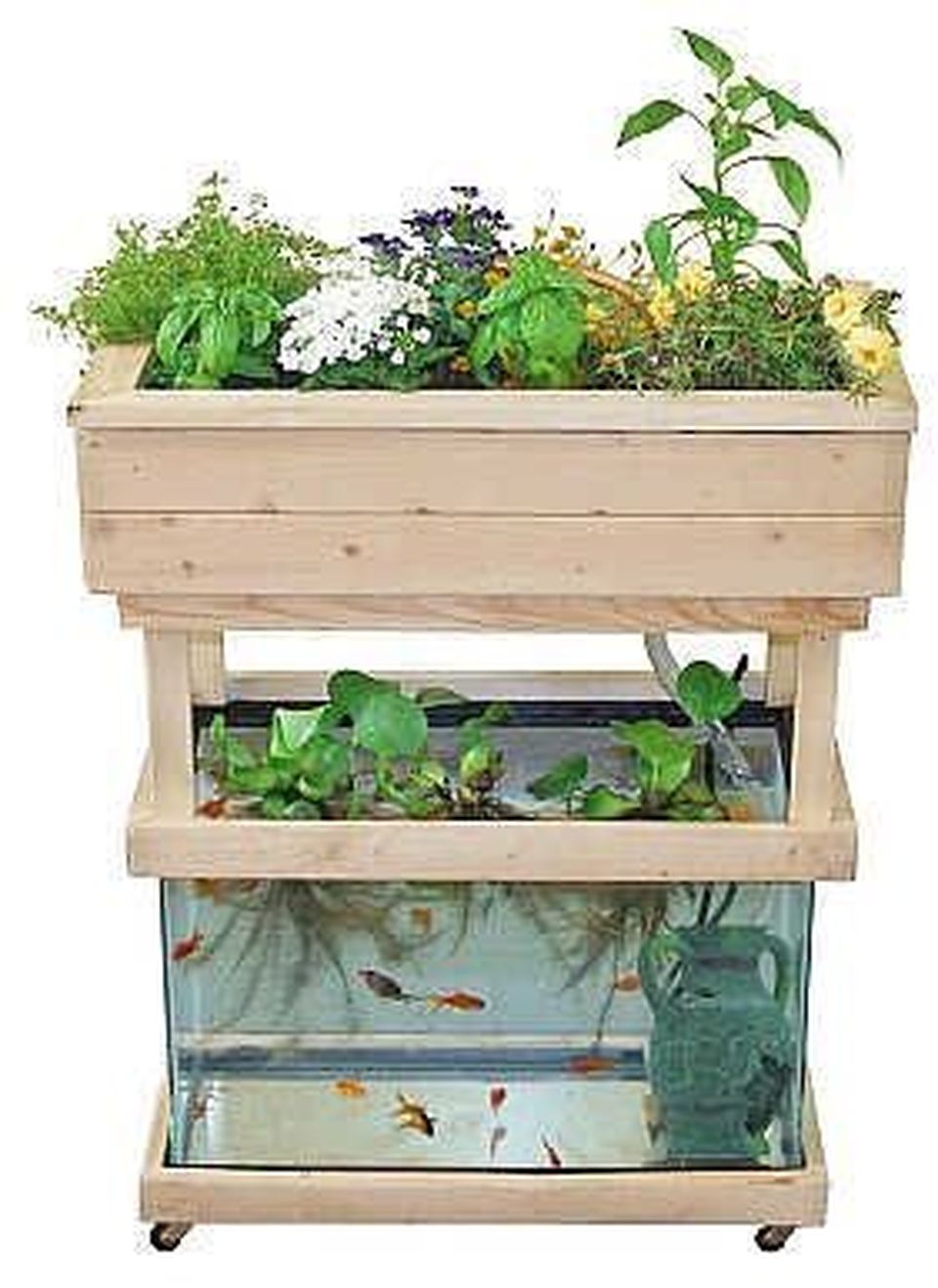 Aquality Organic Food
Aquaponics Cultivation and Marketing
Name/Course/registration Number
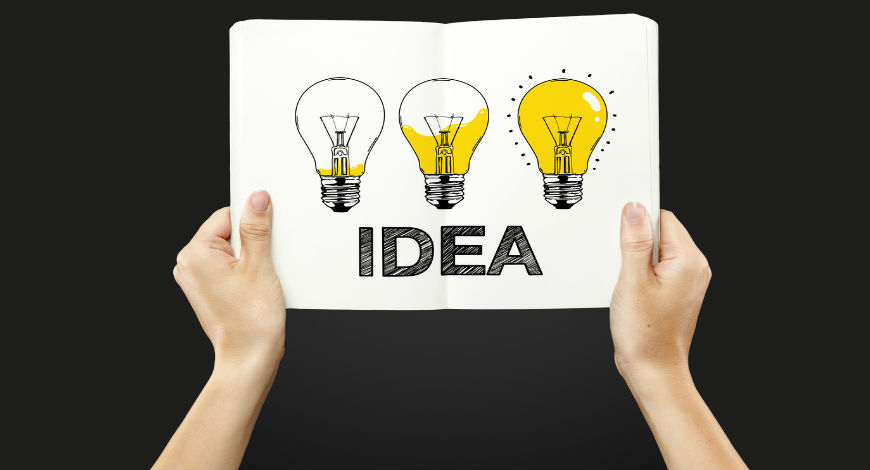 Location: West Bengal
Head office and Site Office –Santoshpur
Deal in fishery and agriculture industry by cultivating fishes and vegetables through an innovative technology 
Supporting 
Economic development
Community support 
Environmental sustainability 
Indulge in production as well marketing of produce
Indulge in exports of produce also
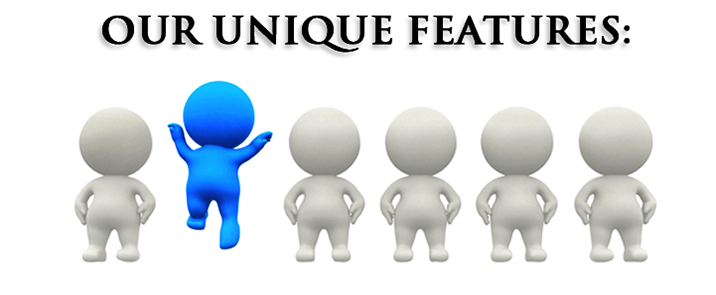 Unique experience to buyers through walk-in purchases from live fishery and farms
Promoting Healthy Eating - organic and clean
Conserve Water and Chemical Free
Production is less space
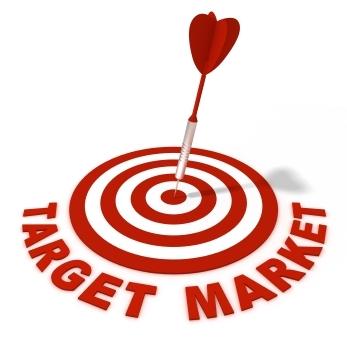 Fish is a local delicacy of West Bengal and consumed in both rural and urban areas forming the major target market
Fish exports to markets like Japan, Dubai and China
Fresh produce to be sold in supermarkets and local markets across West Bengal and neighbouring areas
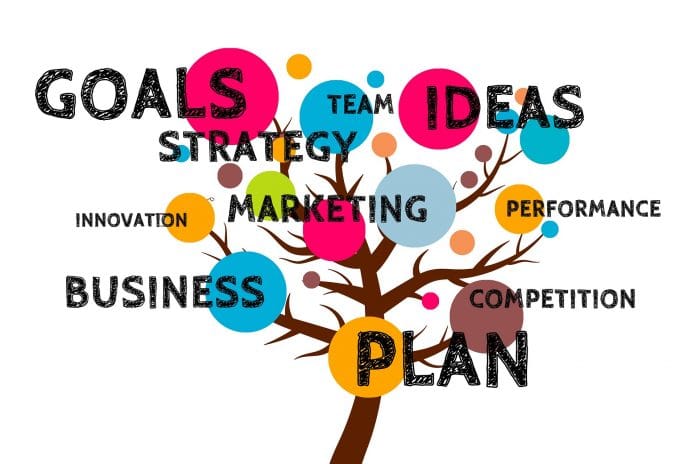 THE INITIAL PLAN
Focus on local markets 
Reasonable pricing for quality products
Fresh products through innovative technology
Recycling waste products thus minimising carbon footprint
Promotion 
Healthy lifestyle
environment sustainability through saving water and soil
Chemical free produce (organic in nature)
Online presence to enhance awareness and marketability
References

Chakravartty, D. et al., 2017. Role of aquaponics in the sustenance of coastal India –Aquaponics is a solution for modern agriculture in ecologically sensitive Indian mangrove Sundarbans: A Review. International Journal of Fisheries and Aquatic Studies , 5(2), pp. 441-448.
Dash, D., 2014. Lakshadweep tops in fish consumption, Bengal 4th. [Online] Available at: https://timesofindia.indiatimes.com/india/Lakshadweep-tops-in-fish-consumption-Bengal-4th/articleshow/41653393.cms[Accessed 28 June 2018].
Ghosal, S., 2017. West Bengal govt bags Rs 900 cr order to export fishes to Dubai, Japan, China. [Online] Available at: https://economictimes.indiatimes.com/news/economy/foreign-trade/west-bengal-govt-bags-rs-900-cr-order-to-export-fishes-to-dubai-japan-china/articleshow/57856311.cms[Accessed 28 June 2018].
One Notch Up Labs LLC, 2018. Welcome to Aquaponics In India. [Online] Available at: http://aquaponicsinindia.com/[Accessed 28 June 2018].
Patwardhan, A., 2018. In a First for North India, Organic Farming Enthusiast Sets Up Aquaponic Farm in Gurugram. [Online] Available at: https://www.thebetterindia.com/76236/organic-farming-first-aquaponic-farm-gurugram-sushant-madaan/[Accessed 28 June 2018].
Walker, C., 2017. Aquaponics: How to Build Your Own Aquaponic System and Successfully Grow Aquaponic Plants. North Charleston: CreateSpace Independent Publishing Platform.